Working with the WISP & Non-WISP Prioritization List
Carrie Poser, COC Coordinator
April 21, 2016
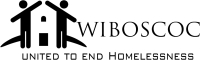 Agenda
Overview
Prioritization Review (PSH, TH, RRH)
Perspective of a Housing Provider – “I have an opening. Now what?”
WISP Prioritization List
Non-WISP Prioritization List
Contact
Accept or Decline
Coordinated Entry
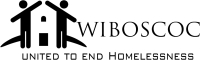 Coordinated Entry is Not:
A specific tool

What you have already been doing

One agency’s responsibility

About putting your clients into your program

A fix for lack of resources

A wait list
Coordinated Entry is:
A system 

A method of prioritizing clients based on need 

An entire local continua’s responsibility

About housing people with the greatest need into any eligible program 

An opportunity to discuss community needs and resources

An active list of people in need of housing services
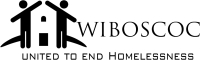 Written Standards – Order of Priority
All 3 main project types have written standards and an order of priority.
Permanent Supportive Housing (PSH):  
Chronic status (includes disability and length of homelessness) &
VI-SPDAT score
Transitional Housing (TH): 
Homeless category, 
Disability, & 
VI-SPDAT score
Rapid Re-housing (RRH): 
VI-SPDAT 
The written standards cover more than prioritization. 
The prioritization is a key component of the coordinated entry process.
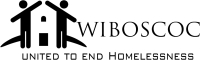 Permanent Supportive Housing (PSH)
Chronic status priority – 12 month consecutive or 4 times in 3 years totaling 12 months or more (new definition)

VI-SPDAT score (must be 8+) or VI-F-SPDAT score (must be 9+)

Length of homelessness used as a tie-breaker
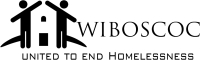 Transitional Housing (TH)
Priority:  Category 1 or 4 homeless status 

Disability (adult)

VI-SPDAT score (must be 8+) or VI-F-SPDAT score (must be 9+)

Length of homelessness used as a tie-breaker
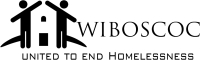 Rapid Re-Housing (RRH)
VI-SPDAT score & VI-F-Score (must be at least 4)

Requirements – Category 1

Length of homelessness used as a tie-breaker
“I have an opening. Now what?”
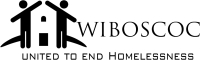 Housing Provider Type
If the housing provider is an agency that does not use WISP, they must contact a partner agency that uses Service Point to run the WISP Prioritization list for families & singles.
If the housing provider is an agency that uses WISP, they must run the Prioritization list for singles and families.
Based on the project type (PSH, TH, RRH), the staff will take the first person off the WISP list and note their “numbers” or “information.”
Then, the staff person must contact the List Holder for their continua. 
Based on the project type (PSH, TH, RRH), the List Holder will be asked if the highest person is higher in priority than the WISP person.  
This will involve asking about VI-SPDAT score, length of homelessness, disability, chronic status, etc.
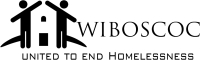 If the person on the WISP list has higher priority scores, then the opening is offered to that person.
To document, staff should follow the ICA instructions and process for accepting referrals in Service Point.

If the person on the Non-WISP list has higher priority scores, then the opening is offered to that person. 
To document, staff should contact the List Holder and get the referring agency contact information and unique ID for the person and let the List Holder know that the referral is “accepted.”
List Holder should following the instructions and process for completing the “Housing Action” tab on the Non-WISP Prioritization List.
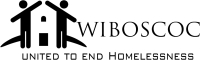 “I have the name. Now what?”
The Housing Provider must contact the actual person or referring agency to get contact information for the person.
When talking to the potential client, the client could:
Refuse the project or agency offering the service
Accept
Decline as they have already found a solution to their situation
Each situation requires action on the part of the Housing Provider.
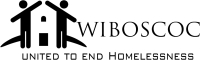 Client Refuses
Regardless of why the refusal occurs, if the client wishes to remain on the list – then:
WISP referral – follow ICA instructions regarding a declined referral, add notes, and re-add the referral.
Non-WISP referral – contact List Holder with information for the List Holder to update the Non-WISP Prioritization list to decline the referral, add notes, and re-add the referral.
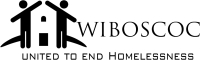 Client Accepts
If the client accepts, then the agency moves forward with the verification process.
ALL clients must have the following verified through documentation (as is required):
Homeless Verification
Chronic Homeless Verification
Disability Verification
Length of Homelessness
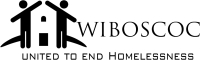 Client Declines – found a different solution
If the client has found a different solution or no longer wants to remain on the list:
WISP referral – follow ICA process to marking the client as housed (if applicable)
Non-WISP referral – contact List Holder to document the client is housed (if applicable)
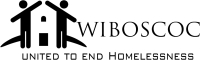 “What if I can’t contact the person?”
The Balance of State policy is that an agency should attempt three separate times over two weeks to contact the person at the top of the list. 
These three separate time should be documented.  
This is a minimum time frame. 
If your LCAS has agreed to a longer time frame, you must following those parameters.
After using due diligence, if the agency can still not get a hold of the client – they must document in WISP or contact the List Holder to document on the Non-WISP Prioritization list.
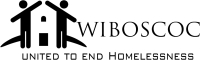 Role of the Agency Application
There have been many questions about the role an Agency Application plays in enrollment of eligible clients. 
If a person is the highest priority for housing and the eligibility factors (homeless status, disability, chronic homeless status) are verified – there should be no reason to deny a client.
What is the purpose of the application?
If the purpose of the application is to gather additional collateral information, your staff must ensure the application process does not add an obstacle to obtaining housing.
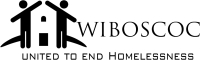 List Holder Disclaimer
The List Holder CANNOT release the access of the list.

The List Holder CANNOT download the list to share.

The List Holder CANNOT email out the information about the people on the list. 

The List Holder CAN provide the next highest prioritized person’s information, referring agency, and unique ID.
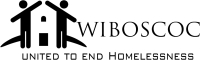 NOTICE
It is prohibited for any HUD-funded homelessness assistance programs to serve individuals and/or families experiencing homelessness or who are at imminent risk of homelessness, without the household first going through the Coordinated Assessment System and receiving a referral to the Prioritization List.
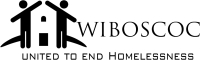 QUESTIONS?
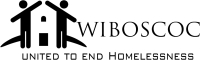 Resources
All Balance of State COC information pertaining to Coordinated Entry system is located on the BOS website:  www.wiboscoc.org. This includes:
The Coordinated Entry Policy
The Coordinated Entry 101 webinar and slides
Transitional Housing Prioritization webinar and slides
 List-Holder/DLA Training:  Managing the Non-WISP List webinar & slides
NON WISP Referral Form Training webinar & slides
BOS Pre-Screen Form (revised)
Paper version and fillable version of the VI-SPDAT version 2.0
Paper version and fillable version of the VI-F-SPDAT version 2.0
HUD brief on Coordinated Entry